New drug Updates from the transplant pharmacist & Panel discussion
Disclosure
The speakers have nothing to disclose relevant to this presentation.
Presentation will include discussion of off-label uses of medications.
[Speaker Notes: For the record today, the speakers have nothing to disclose and we will be discussing off label uses of medications]
Panel members
Kimberly Harrison, PharmD, BCPS
Heart Transplant Clinical Pharmacist, Vanderbilt University Medical Center
Nikita Wilson, PharmD, BCPS, MMHC
Kidney/Pancreas Transplant Clinical Pharmacist, Vanderbilt University Medical Center
Carissa Garza, PharmD, MMHC
Liver Transplant Clinical Pharmacist, Vanderbilt University Medical Center
[Speaker Notes: First I want to introduce you to our panel members. My name is….]
Potassium binders
[Speaker Notes: **Poll group to preference for kayexalate, veltassa, lokelma]
Veltassa® (patiromer)
FDA Approval Date: 2015
Indication: Treatment of hyperkalemia
Mechanism: 
Non-absorbed cation exchange polymer that contains a calcium-sorbitol counterion
Most active in colon
Lowers potassium in ~ 7 hours
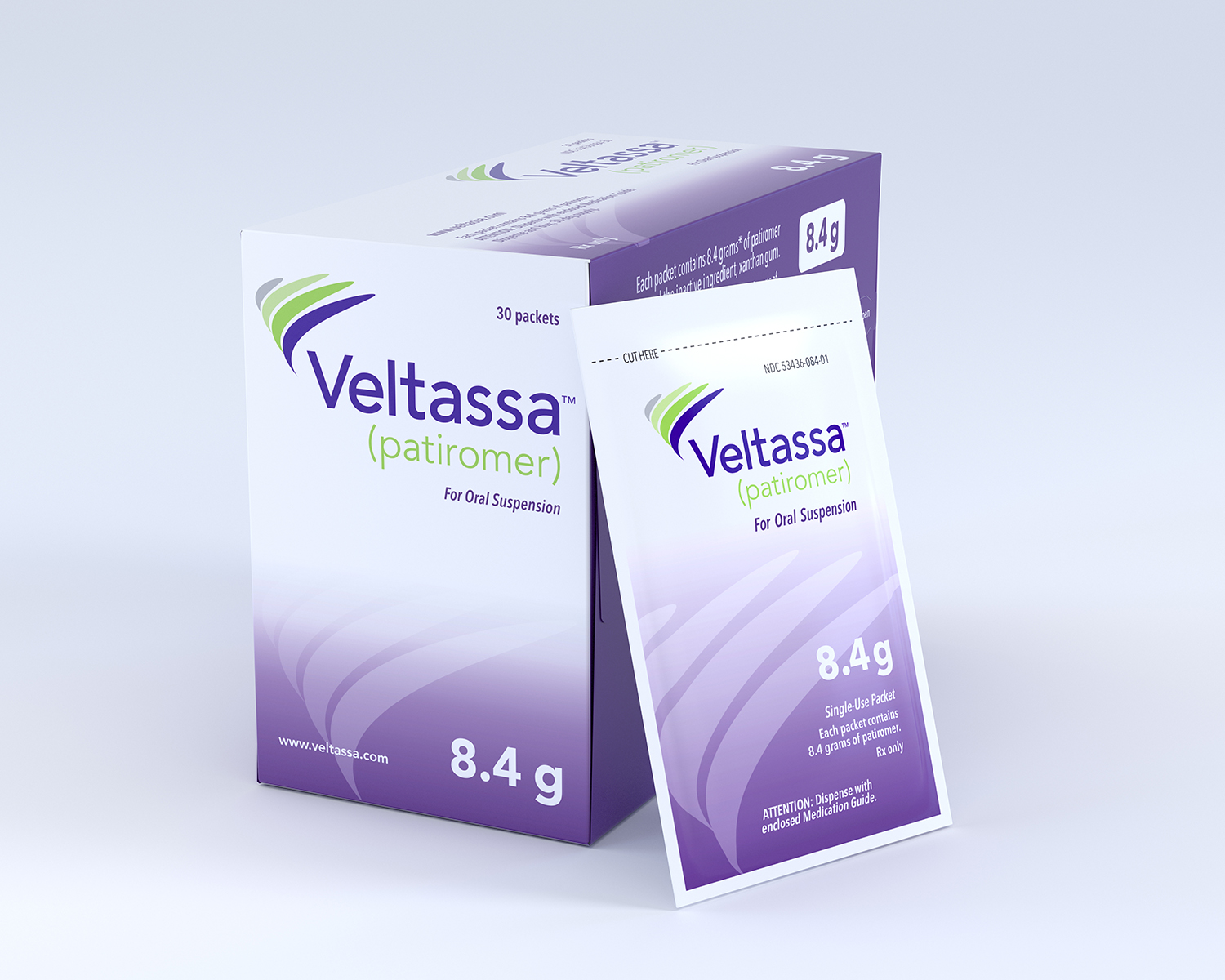 Veltassa package insert
[Speaker Notes: Also binds magnesium

Most active in the colon

Lowers K in 7 hours]
Veltassa® (patiromer)
Formulations: 
Powder packets for oral suspension: 8.4g, 16.8g, 25.2g
Dissolve in at least 1/3 cup water, apple juice, or cranberry juice and stir (mixture will not dissolve)
Dosing: 8.4g daily 
Adjust by 8.4g at one-week intervals to potassium goal (max 25.2g daily)
Adverse Effects:
Hypomagnesemia
Drug Interactions:
Separate other medications at least 3 hours before or after Veltassa
Veltassa package insert
Lokelma® (sodium zirconium cyclosilicate)
FDA Approval Date: 2018
Indication: Treatment of hyperkalemia in adults
Mechanism: 
Non-absorbed zirconium silicate that preferentially exchanges potassium for hydrogen and sodium
Lowers potassium in 1 hour
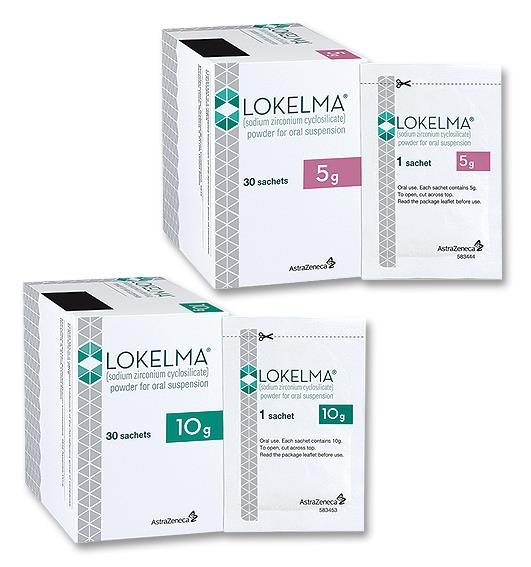 Lokelma package insert
[Speaker Notes: MOA:  binds throughout GI tract, starting in the small intestine]
Lokelma® (sodium zirconium cyclosilicate)
Formulations:
Powder packets for oral suspension: 5g or 10g
Empty contents into at least 3 Tbsps of water
Dosing: 10g TID up to 48hrs, then 10g daily. 
Adjust by 5g at one-week intervals to potassium goal
Adverse Effects:
Potential edema
Drug Interactions:
Separate other medications at least 2 hours before or after Lokelma
Lokelma package insert
[Speaker Notes: Not studied in bowel mobility disorders
400mg sodium per 5g dose

Transiently change gastric pH and effect absorption of co-administered drugs]
biosimilars
[Speaker Notes: Anyone heard this term?]
biosimilars
Declerck. GaBI J 2012;1:13-6.
[Speaker Notes: There a couple new biosimilars on the market so before I discuss those I wanted to talk what a biosimilar even is.

 What is happening on the market today is that exclusitivity rights for these biologics are starting to expire for the first time (12 years)
Discuss generic approval process
Pharmacist not able to automatically interchange]
What’s in a name
Biosimilarsrr.com
[Speaker Notes: 4 letter extension to identify manufacturer for post marketing surveillence

Legalities around these drugs has the potential to change in the coming years as the FDA adopts it’s policies to changing technology


Benefit: decrease treatment cost
 

Future biologics: Campath, prolia,]
Tolsura® (Itraconazole)
FDA Approval Date: December 2018
Class: Azole Anti-fungal
Uses SUBA® technology: improves drug absorption by decreasing particle size and increases solubility in the small intestine
Clinical Results:
Decreased drug level variability 
Improved time to therapeutic itraconazole levels
Absorption not altered in presence of PPI
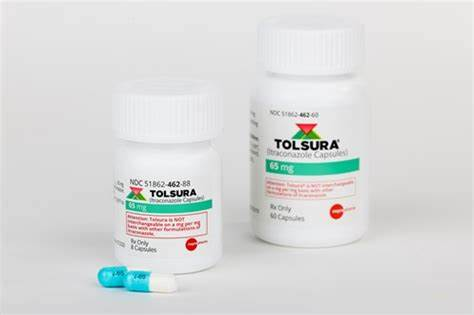 www.tolsura.com
[Speaker Notes: Anyone using itraconazole prophylaxis?


Okay with PPI

FDA approved date:
$$ comparison]
Itraconazole formulations
*Formulations are NOT interchangeable
[Speaker Notes: Previously oral solution preferred for best oral absorption

**formulations are NOT interchangeable]
CMV Resistance
Prevymis™(letermovir)
FDA Approval Date: 2017
Indication: 
Prophylaxis of CMV in adult CMV+ recipients of an allogeneic hematopoietic stem cell transplant
Mechanism: 
CMV DNA terminase complex inhibitor
NOT active against HSV
Potential for use in UL54 and UL97 mutations
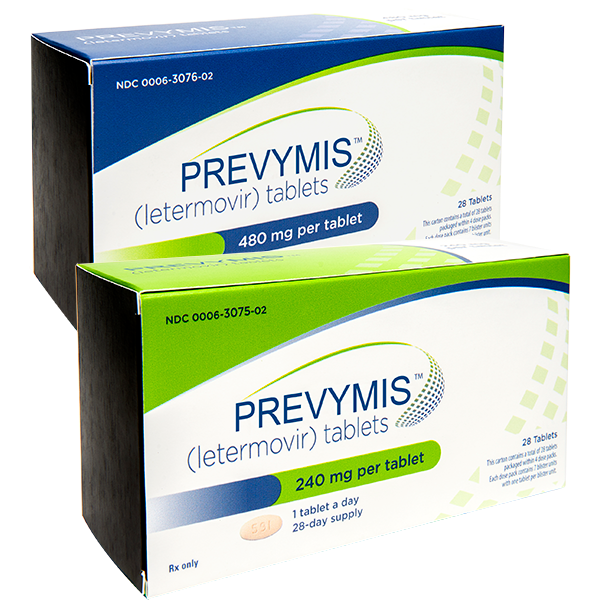 Letermovir Package Insert
[Speaker Notes: preventing viral DNA processing and packaging

Can be considered for CMV strains with UL54 and UL 97 mutations as it works downstream of these sites]
Prevymis™(letermovir)
Formulations: 
Tablets: 240mg, 480mg 
IV injection
Dosing: 480mg daily
Adverse Effects:
GI: nausea, vomiting, diarrhea
Peripheral edema
Drug Interactions:
Substrate: CYP3A4, P-glycoprotein, CYP2D6, OATP1B1
Reduce letermovir dose to 240mg daily when used with cyclosporine
Letermovir Package Insert
[Speaker Notes: No hematologic toxicities

No extensively studied for treatment of CMV but has been reported for cmv resistance

Unfortunately Low barrier to resistance (to UL56)]
Panel discussion